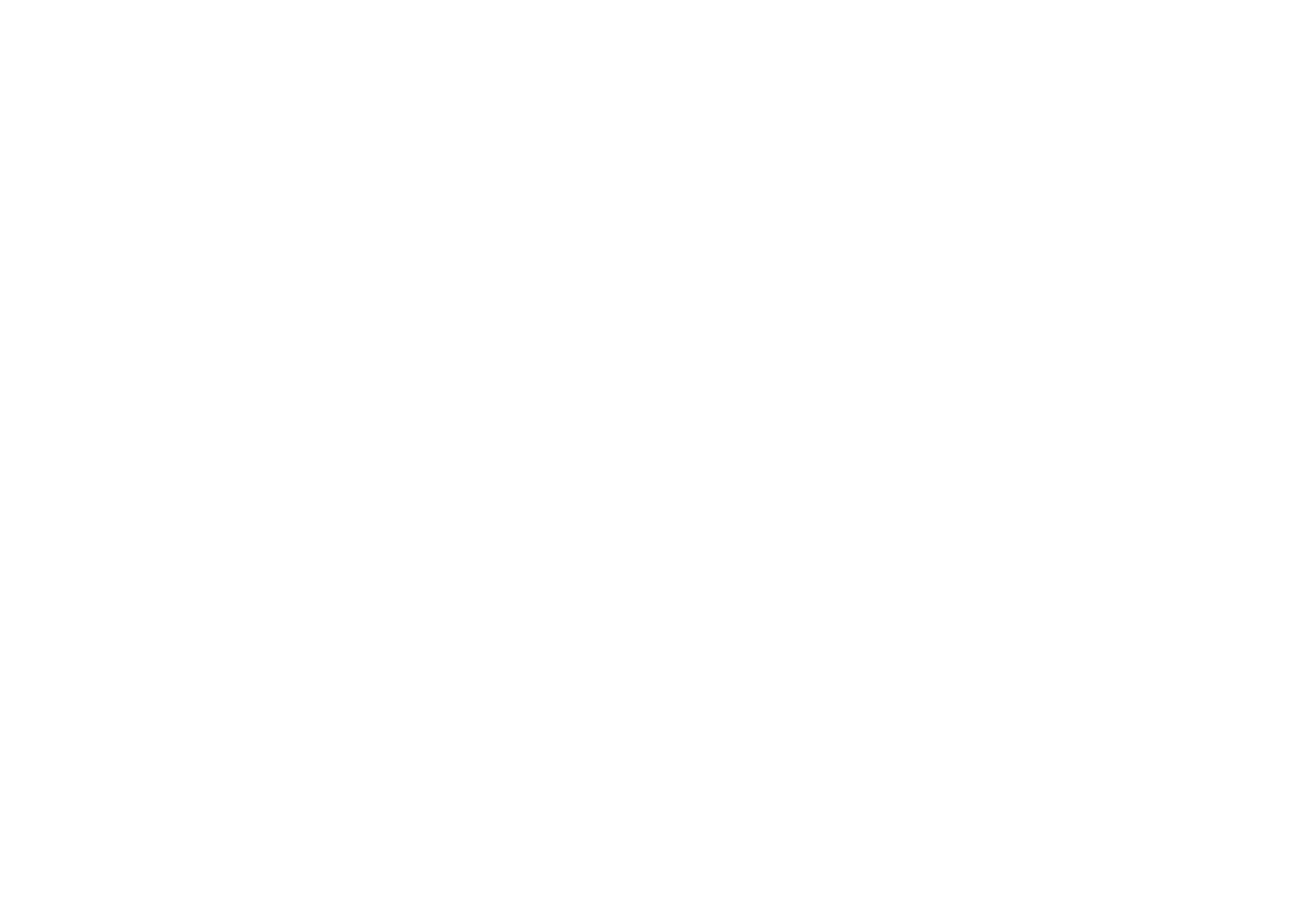 Welcome we start at 9:30am
Please take your seat, we will start in5 minutes
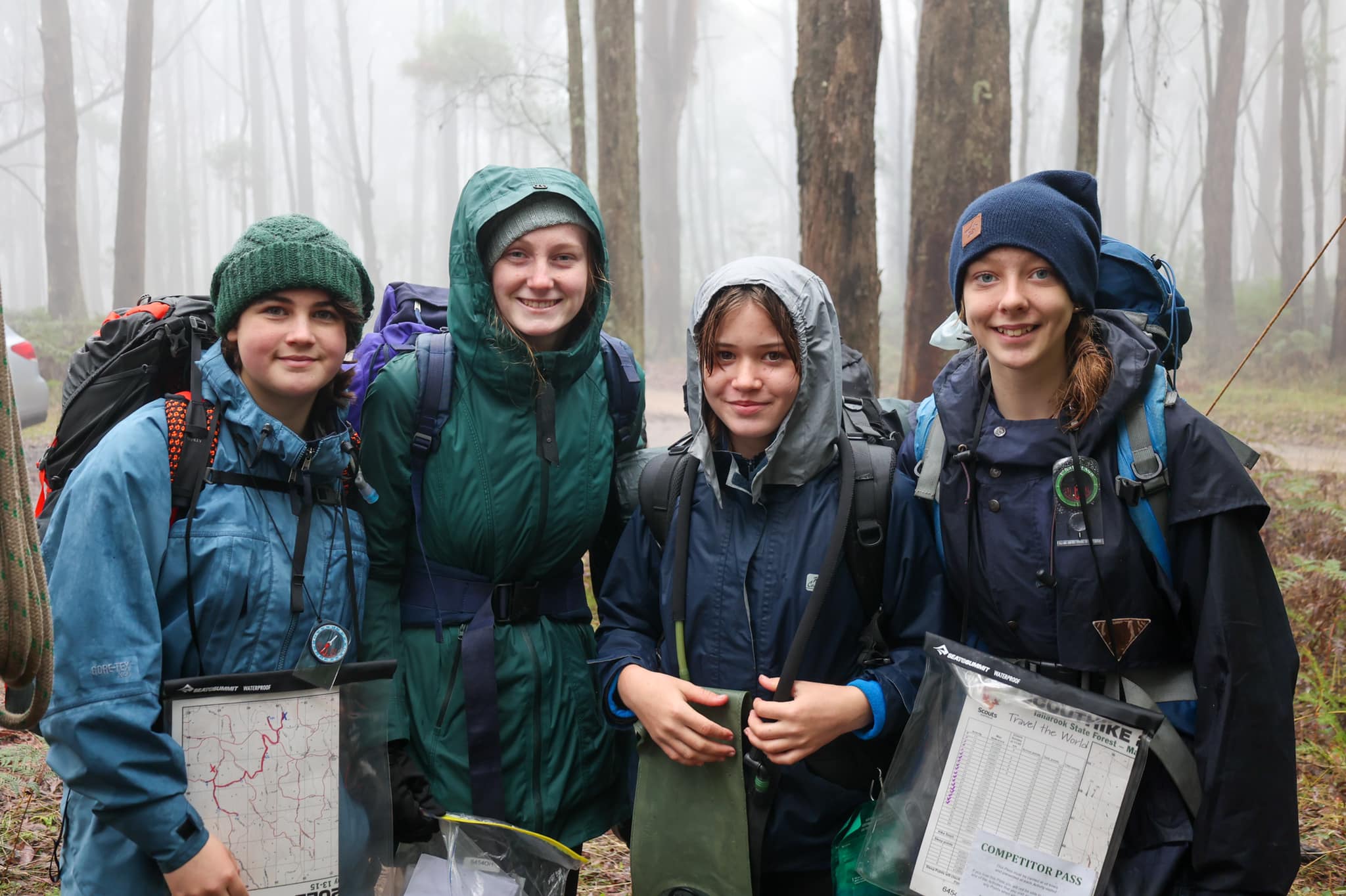 Opening Parade
Acknowledgement of Country
We acknowledge the Traditional Owners of the land on which we are meeting. I pay my respects to their ancestors and Elders, past and present. We are committed to honouring Australian Aboriginal and Torres Strait Islander peoples’ unique cultural and spiritual relationships to the land, waters and seas, and their rich contribution to society.
Welcome
Thank you for giving Scouting another day

Overview of the agenda for the day
Housekeeping
Please put your phone on silent 
Toilets
Where to go in an emergency 
Take notes and photos – no filming, please 
The food hall, coffee vans and lunch
Displays
Welcome
Rod Byrnes
Chief Commissioner
Special Guest
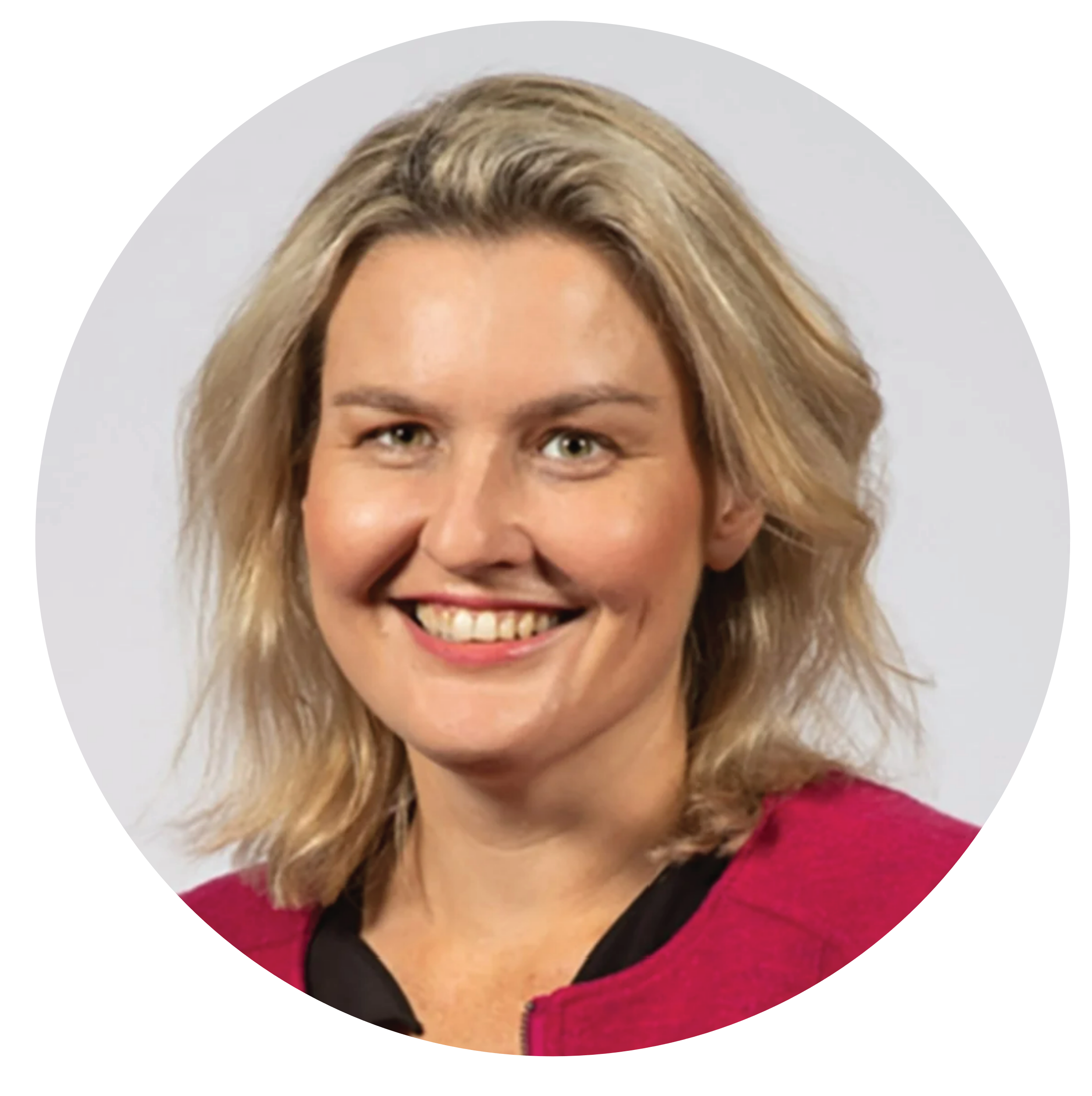 Lauren Kathage MP 
Member for Yan Yean
Special Guest
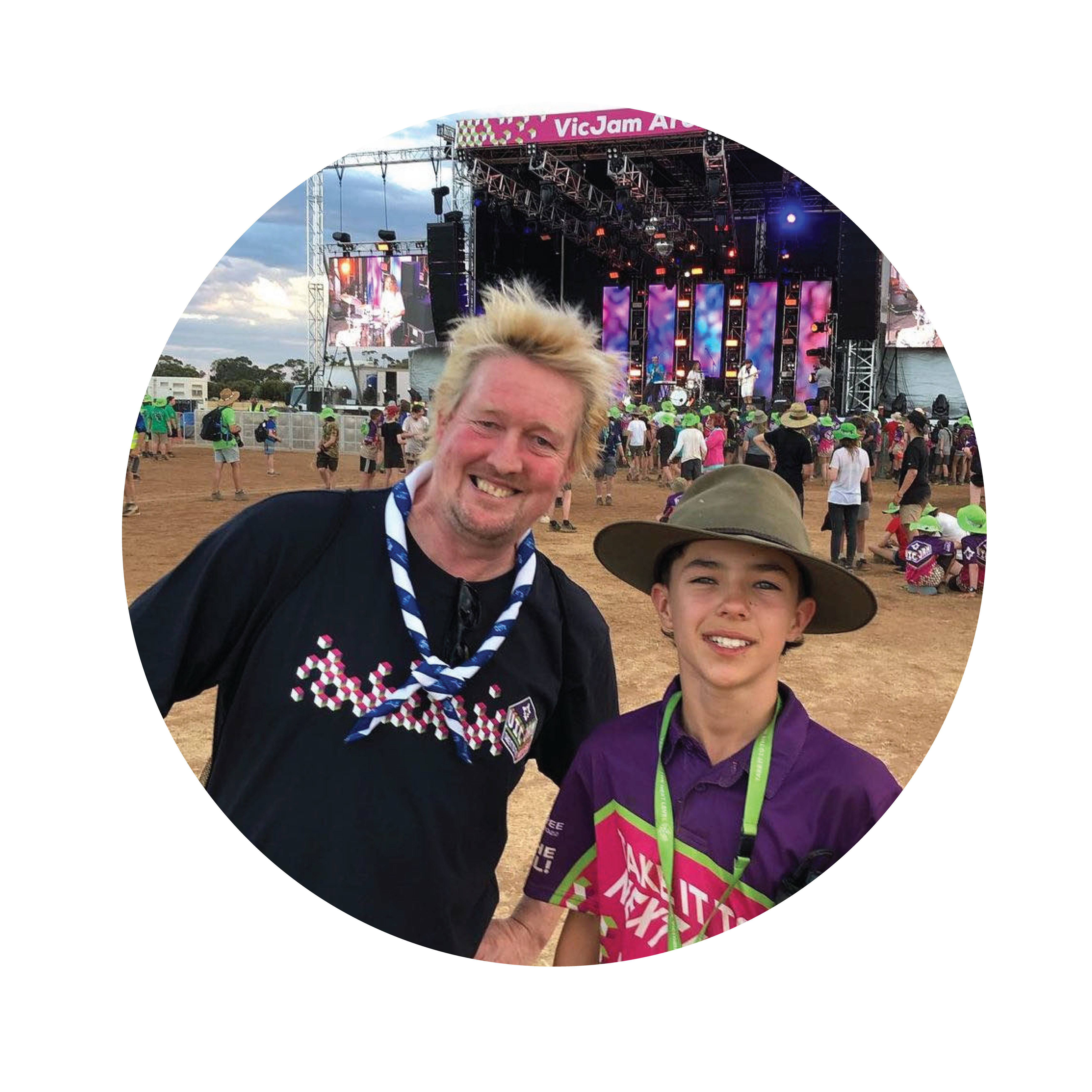 Lord David Robert Baden-Powell
Gratitude Scavenger Hunt
Shake the hand of someone wearing your favourite colour (I know we are all in uniform – we like a challenge)
Shake the hand of someone from your Scouting community that you appreciate the work of (and let them know the what, why, when of your choice)
Shake the hand of someone from the wider Scouting community
Let’s get into the action
Return to your seats
Please Welcome
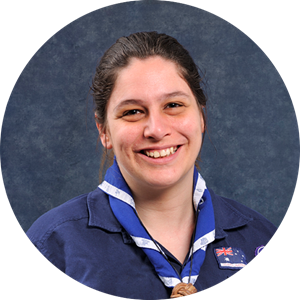 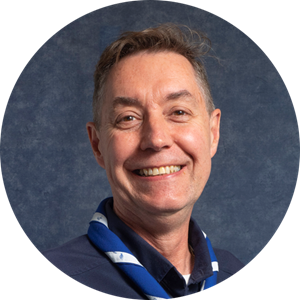 Rod Byrnes
Chief Commissioner
Daniella Taglieri
Deputy Chief Commissioner